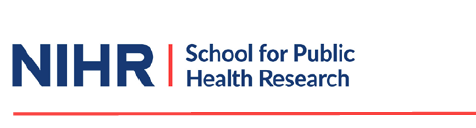 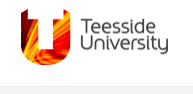 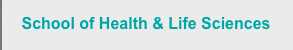 A Weight Off Your Mind: Assessing staff views, and engagement with, weight management groups, as part of a lifestyle intervention delivered in two Specialist Mental Health and Learning Disabilities NHS Trusts in England
Are you interested in undertaking a piece of public health research?
 
Would you like to work with a research team to help design and pilot an online survey to NHS Trust staff, in order to ascertain factors affecting their engagement with a weight management intervention? 

Do you have 6-weeks available to undertake this, from the 13th July 2020 (dates can be flexible to a degree)?
We are looking for students who:
Are between their 2nd-3rd undergraduate years of their degree, or 3rd-4th year if a four-year degree
Registered for a health-related degree in a UK university
Be expected to obtain a 1st or a 2:1

If you’re interested or have any questions, please email Emma: e.giles@tees.ac.uk, by the 30th June 2020.

Students will be paid for their time.
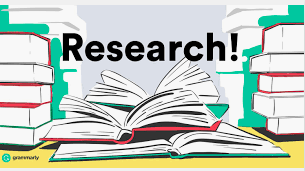 If YES, you would be supervised/supported by active research academics: 
Dr Emma Giles (Reader in Public Health Behaviour Change)
Dr Lauren Bussey (Lecturer in Psychology)
Jo Smith (Consultant AHP - Clinical Academic).
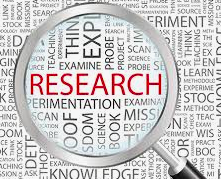